OJ305TYPOLOGIE JAZYKŮ
MORFONOLOGICKÁ TYPOLOGIE
MORFÉMATICKÁ ANALÝZA
Morfonologická typologie jazyků
co je to typologie?
co je to morfonologie? 
morfonologie – fonologická stavba morfémů
morfonologie - pomezní disciplína zabývající se vztahem fonologie a morfonologie
co je to foném?
co je to morfoném?
foném – nejmenší zvuková jednotka jazyka, která má rozlišovací funkci
morfoném – množina alternujících fonémů v rámci morfému při flexi a derivaci; paradigma alternujících fonémů v rámci morfému
Morfonologické alternace
morfonologické/fonologické alternace – paradigma alternujících fonémů
alternace – střídání hlásek
vokalické
kvantitativní
kvalitativní
kvantitativně-kvalitativní
konsonantické
párové X nepárové
vznikové X zánikové
vokalicko-konsonantické
syntagmatické X paradigmatické

ablaut, umlaut
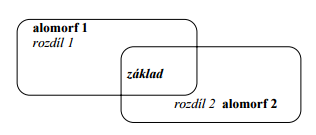 Šefčík 2005
Vokalická harmonie
typ asimilace hlásek, kdy se vokál afixu přizpůsobí vokálu v kořeni
uralské jazyky, altajské jazyky, korejština, tibetština
charakteristická pro aglutinující jazyky
také souhlásková harmonie, ojediněle tónová

např. dolgoztok – pracujete
orvoshoz – u lékaře
Morfonologické alternace v češtině
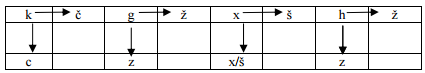 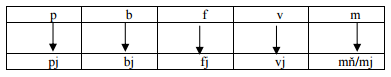 Šefčík 2005
Charakter slabiky/kořene(morfonologická typologie jazyků)
charakter kořene/kmene
co je to slovní kořen X kmen?
afixy – cirkumfix, prefix, infix, sufix (koncovky), +interfix (postfix)
dle fonemického složení morfů, zejména kořenů – v jazyce určitý vzorec - Erhart
CCC – semitohamitské jazyky
CVCV – uralské jazyky
CVC - čeština
CV + slabičná intonace – jazyky JV Asie
dle morfonologických alternací – ablaut apod.
Indoevropský a semitohamitský kořenKarel Petráček
indoevropský
semitohamistský
přítomnost vokalismu
slovotvorná funkce tohoto elementu
počet konsonantních elementů (CvC-/CC-,CvC-C/CC-vC)
sylabická struktura kořene
vnitřní struktura kořene
role sonant
role „laryngál“
apofonie (vnitřní flexe)
bez vokálu
gramatická funkce v kmeni

CCC (CvC) etc.

konsonantická struktura
inkompatibilita konsonantů
zanedbána
odlišná
odlišná
Morfonologická typologie jazyků
Vachek – tendence v přechodu od syntetičnosti k analytičnosti, angličtina i čeština
ide.jazyky:
kořen – C(Ø,CC)-V-(VV, VL,VN,abl.)-C(C) (Benveniste CVC)
afixy:
derivační – C, CV, CVC, CVCC
flektivní – C, V, CV
jména – R- Sg
slovesa – R+Sd+Sd+Sg, R+Sd+Sg+Sd+Sg
Morfologická typologie
co je to morfologie?
morfologie=flexe a derivace
co je to flexe?
co je to derivace?
flexe=ohýbání, tedy skloňování a časování
derivace=odvozování slov
morfologie=věda zabývající se deklinací, kongujací a derivací
morfologie studuje strukturu slov
Morfologiemorfém, morf, semém, gramém, afixy
autorem pojmů morfologie v lingv. je August Schleicher
co je to morfém?
morfém - základní jazyková jednotky, nejmenší dělitelná část slova, která nese gramatický nebo sémantický význam
morf – realizace morfému
sémem – nejmenší část slova nesoucí sémantický význam
gramém – nejmenší část slova nesoucí gramatický význam
Morfologie
kořen – morfém, které nese základní význam, nelze dále dělit, slovotvorný základ
kmen = obvykle tvarotvorný základ (u sloves se může lišit např. kmen participií)
kmen – část slovního tvaru, k němuž se pojít koncovky, tj. flektivní sufixy (afixy)
jednoduchý/odvozovací – totožný s kořenem, od něj se odvozuje – měst-o
odvozený – vzniká derivací – měst-sk-ý
afix – morfém, který se pojí s kořenem nebo kmenem slova; derivační X flektivní afixy
koncovka – tvarotvorný morfém; morfologická i slovnědruhová charakteristika
Afixy v češtině
cirkumfix – nej – radix(+)- ejší
prefix – slovesný vid; po-, v češtině zejména derivace
infix – -l- hořet - hořlavý; typické zejména pro aglutinaci
sufix – derivační i flektivní
koncovka
interfix – o –mordobílý, obvykle při kompozici
postfix - -hle, -ť
Morfématický rozbor/analýza
rozklad slova na morfémy/morfy
morfémová stavba slova 
z jakých morfémů se slovo skládá
metoda komutace/substituce (morfů/morfémů/alomorfů)
slabičné dělení

charakter kořene
charakter afixů
morfonologický
gramatický
sématický - derivační
Morfématický rozbor/analýza
tvary: žena, ženy, ženě, ženu, ženo, ženou, ženy, žen, ženám, ženách, ženami
tvary: paní, paní, paní,… 

slovo a slovní tvar nejsou nejmenší jednotky nesoucí význam
slovo může obsahovat více jednotek
kořen, afixy, kmen, koncovka
Morfématický rozbor
EVLERIMIZIN

EV-LER-IM-IZ-IN
Morfématický rozbor
DEFENDO

DE-FEND-O
Morfématický rozbor
AUF DEN DAMPF-SCHIFF-EN